Das Quiz
Wer wird Grammatik-Champion
Wie funktioniert das Quiz?
Wählt die Antwort die ihr meint, die richtig ist
Merkt euch den Buchstaben davon
Für jede Frage gibt es Punkte
Die Punkte stehen in einem kleinen Stern an der Seit
Wenn ihr richtig seit, notiert die Punktzahl von dem Stern auf einem Zettel
Am Ende rechnet zusammen
Manchmal sind mehrere Antworten richtig
Dann darfst du nur die Punktzahl notieren wenn du auch alle Antworten hast die richtig hast!
Es geht los!!!
1. Was davon ist ein Nomen?
1
GLÜCK                       C) HÄ?

TRAURIG                     D) BLÄULICH
Antwort A) ist richtig! Das Glück!!!
1
2. Wie erkennst du ein Nomen?
2
Du erkennst es daran daß man etwas tut      
Du erkennst es daran, wie etwas ist
Du erkennst es an dem Artikel davor 
Du erkennst es daran daß man es anfassen kann.
Antwort C) und D) sind richtig! Einige Nomen kannst du allerdings  nicht richtig anfassen. Verlasse dich also auf die Probe von C)
2
3. Wie heißen drei Wortarten?
4
Nomen, Werb und Adjektiv
 Nomen, Verb und Adjektief
 Nomen, Verb und Adjektiv
Nommen, Verb und Adjektiv
Antwort C) ist richtig. Nomen ,Verb und Adjektiv!
4
4. Wie kann man Sätze miteinander Verbinden?
5
Mit Konjunktionen
Mit dem Tacker
Mit einem Komma
Mit einem Subjekt
Antwort A) und C) sind natürlich richtig!Konjunktionen und Kommas
5
5. Was ist das: Satzgefüge?
1
Ein neues Buch über Grammatik
 Zwei Hauptsätze hintereinander
 Ein Satz mit 3 Subjekten
 Ein Hauptsatz plus Nebensatz
Na klar! Antwort D) ist richtig! Hauptsatz plus Nebensatz!
1
6. Welcher dieser Sätze ist ein Satzgefüge?
2
Mama geht zum Supermarkt,weil der Kühlschrank leer ist.
 Mama geht zum Supermarkt an der Ecke.
Mama geht zum Supermarkt, wir brauchen Gemüse
Mama geht zum Supermarkt, dort guckt sie nach frischen Bananen
Antwort A) ist richtig! Mama geht zum Supermarkt, weil der Kühlschrank leer ist.
2
7. Satzglieder können…
3
A) Sich in Luft lösen.
B) Auch ausmehreren Wörtern bestehen.
C) Nur aus einem Wort bestehen.
D) verschiedene Namen haben.
Richtig sind Antwort  B) C) D). Satzglieder können aus mehreren Wörtern bestehen aus einem Wort und unterschiedliche Namen haben.
3
8. Welche dieser Nomen hat den Genus Femininum.
4
Die Prinzessin
Die Fee
Die Meerjungfrau
Die Nixe
Alle 4 Antworten sind richtig… Das erkennt man daran, das der Artikel in der Grundform „die“ ist.
4
9. Wie heißen die 2 anderen Genus Formen?
3
Adverbial und Attribut
Maskulinum und Neutrum
Kasus und Numinativ
Neutrum und Objekt
Antwort b) ist richtig. Maskulinum und Neutrum.
3
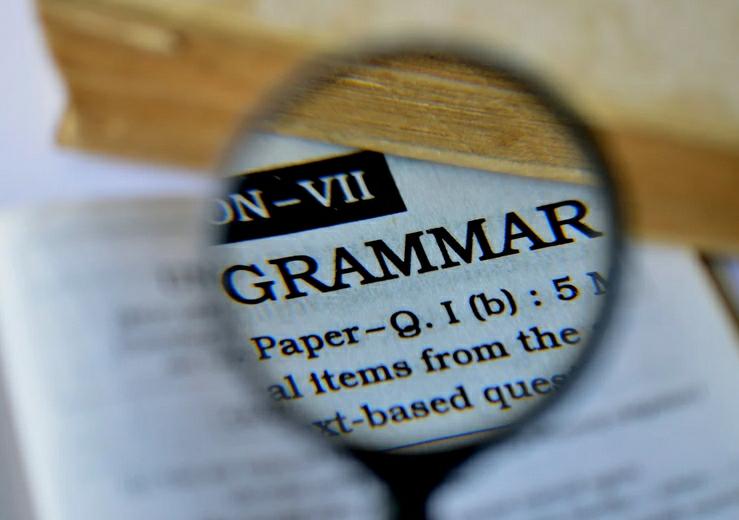 Nun zu den Punkten…
26-27: Du hast voll abgerockt! Du kannst dich Grammatik-Champion nännen.
24-25: Super!!! Du bist ja ein Grammatik-Experte!!
20- 23: Du hast das auch souverän gemeistert. Herzlichen Glückwunsch!
16-19: Da geht noch ein bisschen mehr oder? Vielleicht kannst du dir manches nochmal durchlesen. Trotzdem toll gemacht!
12- 15 : Okay, sagen wir so, es war nicht ganz einfach oder?Das nächste Mal wird‘s besser!!! Toll das du mitgemacht hast!
8- 11: Grammatik ist nicht deine Stärke oder? Aber mach dir nichts draus! In anderen Dingen bist du unschlagbar! Schön das du es versucht hast!
0-7: Echt jetzt? Ich hoffe du über das nochmal! Ein Meister ist noch nie vom Himmel gefallen! Toll das du dabei warst!!!
Ich hoffe mein Quiz hat euch gefallen!!! Wenn nicht, ist auch nicht schlimm ; )